Managing and Securing Windows Networks
Module 11
[Speaker Notes: Add slide notes here]
Learning Objectives
After completing this module you should be able to:
Configure and manage GPOs
Identify the structure and use of public key certificates
Deploy certificates using an enterprise CA
Protect WLAN access using 802.1X Wireless
Use WSUS to manage the distribution of updates
Configure Windows Defender settings, firewall rules, and IPSec
[Speaker Notes: Add slide notes here]
Configuring Group Policy (1 of 2)
Configure Group Policy
Create Group Policy Objects (GPOs) with the appropriate settings
Single GPO applicable to thousands of users and computers
Reduces administration time and effort
Group Policy settings stored in two different sections in a GPO
Computer Configuration: applied at boot time by computer
User Configuration: applied when domain users log in
Both applied from GPOs linked to a site, domain, or OU object containing the computer or user account
Configuring Group Policy (2 of 2)
Prevent conflicts if user or computer account receives several GPOs’ settings
GPOs applied based on the link in this order:
Site
Domain
Parent OU
Child OUs
Two default GPOs in each Active Directory domain provide default security configuration for computers
Default Domain Policy GPO and Default Domain Controllers Policy GPO
Configuring GPOs (1 of 3)
Configuring GPOs in an Active Directory environment
Start the Group Policy Management tool
Blocking and enforcing GPOs
Can configure the Block Inheritance setting on an OU
Can configure the Block Inheritance setting on a domain
If GPO link configured with the Enforced setting
GPO applied to accounts and OUs having Block Inheritance configured
Applied following other GPOs to ensure settings override other GPOs’ settings
Configuring GPOs (2 of 3)
Configuring GPOs (3 of 3)
Filtering GPOs
To apply the Default Domain Policy GPO to specific users and computers
Remove Authenticated Users group from the Security Filtering section
Add specific user and computer groups or accounts
WMI filter specifies hardware and software features that must be present on a computer before the GPO is applied
Creating and linking GPOs
Right-click the Group Policy Objects folder, click New, specify a GPO name
Link GPO to one or more site, domain, or OU objects
Configuring GPO Settings (1 of 17)
Open the Group Policy Management Editor tool
Computer Configuration and User Configuration sections of each GPO contain two folders
Policies and Preferences
Configuring software settings
GPO software settings folder allows software deployment to Group Policy
Software typically hosted in a shared folder on a file server
Packaged as a Windows Installer file (.msi)
Three software deployment methods
Configuring GPO Settings (2 of 17)
Configuring GPO Settings (3 of 17)
Configuring GPO Settings (4 of 17)
Configuring software settings (continued)
Deploying software packages
Right-click Software Installation under Software Settings in either the Computer Configuration or User Configuration section
Click New, Package
Supply the UNC path to the shared Windows Installer package
Click Open
Select the deployment method (Published or Assigned)
Configuring GPO Settings (5 of 17)
Configuring software settings (continued)
Group Policy can be configured to automatically uninstall software if the GPO no longer applies to the user or computer account
Server administrator removes the software package and chooses the Immediately uninstall the software from users and computers option
Server administrator removes the GPO
Server administrator removes the GPO link to the object containing the user or computer account
User or computer account is moved to another OU
Configuring GPO Settings (6 of 17)
Configuring Windows settings
GPO Windows Settings folder contains subfolders used to configure different Windows settings
Security Settings subfolder of Windows Settings in the Computer configuration section 
Used to secure computers in the domain
Account Lockout Policy subfolder of Account Policies
Allows server administrators to automatically lock user accounts after a certain number of invalid login attempts
Configuring GPO Settings (7 of 17)
Configuring GPO Settings (8 of 17)
Configuring GPO Settings (9 of 17)
Configuring GPO Settings (10 of 17)
Configuring GPO Settings (11 of 17)
Configuring GPO Settings (12 of 17)
Configuring administrative templates
Stored in the Administrative Templates folder
Contains subfolders used to configure different Windows components
Setting under the Administrative Templates folder describes its function
Set to Enabled to provide the function or Disabled to prevent the function
Can expand the list of folders available under Administrative Templates
Can include additional configuration settings
Third-party software manufacturers provide administrative template files
Legacy system templates and language customization templates exist
Configuring GPO Settings (13 of 17)
Configuring GPO Settings (14 of 17)
Configuring GPO Settings (15 of 17)
Configuring Group Policy preferences
Specify configuration settings under the Preferences folder
In the Computer Configuration or User Configuration section of a GPO
Preferences folder contains two subfolders
Windows Settings and Control Panel Settings
Similar features as Windows Settings and Administrative Templates folders under the Policies folder in a GPO
Allows for additional feature configuration options
Configuring GPO Settings (16 of 17)
Configuring Group Policy preferences (continued)
Can specify configuration action that must be performed
Create configures a new feature only if it does not already exist
Replace replaces an existing feature configuration with a new one
Update modifies a previously configured feature to include new settings
Delete removes a feature if it was previously configured
Configuring GPO Settings (17 of 17)
Managing GPOs (1 of 3)
Select the GPO or GPO link in the Group Policy Management tool
Highlight the Settings tab of GPO properties
Click the show and hide hyperlinks in the report to expand or collapse each configured GPO section, folder, and feature
Can save an HTML- or XML-formatted copy of the report
Best to minimize the number of settings configured in a GPO
Backing up the GPOs ensures quick restore of configuration settings in the event of GPO corruption
Managing GPOs (2 of 3)
Managing GPOs (3 of 3)
Clients do not receive the configuration specified in a GPO
Run the gpupdate /force command or Invoke-GPUpdate cmdlet
Advise the user to reboot their computer
Ensure user logs into the system following the boot process
GPO configuration issues can prevent clients from applying a GPO
To troubleshoot GPO configuration issues
Use the gpresult /r command
Use the Group Policy Results Wizard in the Group Policy Management tool
Understanding Public Key Certificates(1 of 7)
Most technologies encrypting data across a network
Use both symmetric and asymmetric encryption together
Example: EFS uses both symmetric and asymmetric encryption to protectthe contents of files
Example: Accessing a website using HTTPS
Security weakness in the process of accessing a website using HTTPS
Man-in-the-middle attack
Hacker could intercept the public key as it is sent from the Web server to the Web browser and substitute their own public key in its place
Understanding Public Key Certificates(2 of 7)
Understanding Public Key Certificates(3 of 7)
Preventing man-in-the-middle attacks
Use public keys sent to a Certification Authority (CA) for endorsement before being used for secure technologies, such as HTTPS
CA is called a trusted third-party computer
Enrollment is the process of using a CA
Performed immediately after a public/private key pair generated
After CA verifies identity of user or computer generating the public key
CA creates a public key certificate (certificate)
CA only issues certificates
Understanding Public Key Certificates(4 of 7)
Digital signature is the most important part of a certificate 
A hash of the public key encrypted using the private key of the CA
A digital signature decrypted by using the CA’s public key
Proves CA’s private key was used to create the digital signature
Proves CA verified computer or user identity that generated the public key
After CA creates a certificate
Certificate returned to the computer that generated the public key
Can be used for secure technologies (HTTPS)
Understanding Public Key Certificates(5 of 7)
CA issues certificates and does not directly participate in the encryption process
CA maintains the CRL list
CRL is a list of any issued certificate serial numbers that should not be used
CRL location (typically a website) is listed in the certificate itself
After a Web server has a certificate
Web browsers will download the certificate instead of the public key
Many technologies use certificates for secure access
Understanding Public Key Certificates(6 of 7)
Understanding Public Key Certificates(7 of 7)
Public CAs issue certificates for a fee (or free)
Computers and mobile devices can receive the trusted roots of public CAs
Enterprise CA auto-enrollment process
Windows Server 2019 system used to issue certificates automatically to users and computers using certificate templates and Group Policy
Simplifies management of certificates
Enterprise CA trusted root normally provided to organization computers only
Only users and computers within the organization can validate certificates issued by an enterprise CA
Installing an Enterprise CA (1 of 2)
Install the Active Directory Certificate Services server role
Select this role in the Add Roles and Features Wizard, progress through wizard
Choose the role services to install
Minimum: select the Certification Authority role service
Click Configure Active Directory Certificate Services on the destination server on the final page of the Add Roles and Features Wizard 
Opens the AD CS Configuration wizard
Use AD CS Configuration wizard default options
Enterprise root CA called domain-server-CA
Installing an Enterprise CA (2 of 2)
Configuring an Enterprise CA for Certificate Enrollment (1 of 4)
Use the Certification Authority tool
Folders manage and configure most CA functionality
Configure certificate templates with appropriate settings and permissions
Use the Certificate Templates Console
Schema Version number: minimum computer version for the template
Can create a copy of a schema version 1 that uses schema version 2
Can specify information and format used when generating names for certificates issued using a certificate template
Configure certificate template permissions on the Security tab
Configuring an Enterprise CA for Certificate Enrollment (2 of 4)
Configuring an Enterprise CA for Certificate Enrollment (3 of 4)
Configuring an Enterprise CA for Certificate Enrollment (4 of 4)
Enrolling for Certificates (1 of 10)
Method used to deploy certificates in an organization using an enterprise CA
Depends on the number of users or computers requiring certificates
Configuring auto-enrollment
Ensure appropriate certificate templates configured to allow Read, Enroll, and Autoenroll permissions
Enable auto-enrollment settings in a GPO for the associated user and computer accounts
User receives a public/private key pair generated in the user account
Computer receives a public/private key pair generated in the Windows Registry
Enrolling for Certificates (2 of 10)
Enrolling for Certificates (3 of 10)
Enrolling for Certificates (4 of 10)
Enrolling for a certificate manually
Run the certmgr.msc command to open the Certificates MMC snap-in for the user account
Start the Certificate Enrollment wizard
Ensure Active Directory Enrollment Policy is selected
Select the appropriate certificate template
Run the certlm.msc command to open the Certificates MMC snap-in for the local computer account
Start the Certificate Enrollment wizard
Enrolling for Certificates (5 of 10)
Enrolling for Certificates (6 of 10)
Enrolling for Certificates (7 of 10)
Enrolling for Certificates (8 of 10)
Start the Certificate Enrollment wizard (continued)
Select Active Directory Enrollment Policy and appropriate certificate template
Click Enroll to generate a public/private key pair in the Windows Registry
Public key is sent to the CA and returned as a certificate
Can use IIS Manager to enroll a computer for an HTTPS certificate
Open the Create Certificate wizard
Select the enterprise CA and supply a friendly name for the certificate
Public/private key pair will be generated in the Windows Registry
Public key is sent to the CA and returned as a certificate
Enrolling for Certificates (9 of 10)
Enrolling for Certificates (10 of 10)
Implementing 802.1X Wireless (1 of 2)
Wireless LAN (WLAN) relays traffic to a physical LAN in the organization
Consists of one or more wireless access points (WAPs)
Allows mobile devices to connect using Wi-Fi
Encryption used between mobile device and WAP traffic
Wi-Fi Protected Access (WPA) and Wi-Fi Protected Access II (WPA2)
802.1X Wireless technology
Prevents wireless cracking tools from decrypting WLAN traffic
Implementing 802.1X Wireless (2 of 2)
Configuring RADIUS for 802.1X Wireless(1 of 6)
First configure the Network Policy and Access Services server role
Use the Network Policy Server tool to activate the server in Active Directory
Create RADIUS clients for each WAP in the organization
Note the shared secret configured for each one
Open the Certification Authority tool on the enterprise CA
Add the RAS and IAS Server certificate template to the Certificate Templates folder
Use the Certificates MMC snap-in on the RADIUS server to manually enroll for a certificate using it
Configuring RADIUS for 802.1X Wireless(2 of 6)
Highlight NPS (Local) in the Network Policy Server tool
Select RADIUS server for 802.1X Wireless and Wired Connections
Click Configure 802.1X and start the Configure 802.1X wizard
Configure the appropriate RADIUS clients
Choose the EAP authentication method
Specify user groups allowed to authenticate to the RADIUS server using 802.1X Wireless
Optionally specify RADIUS attributes
Click Next and Finish to complete the configuration
Configuring RADIUS for 802.1X Wireless(3 of 6)
Configuring RADIUS for 802.1X Wireless(4 of 6)
Configuring RADIUS for 802.1X Wireless(5 of 6)
Configuring RADIUS for 802.1X Wireless(6 of 6)
Configuring a WAP for 802.1X Wireless(1 of 2)
Configure each WAP to use forward authentication requests to the FQDN or IP address of the RADIUS server on port 1812
Use the shared secret configured in the associated WAP RADIUS client
Access the WAP configuration tool
WAP vendors provide different interfaces
Identifying 802.1X Wireless in WAPs
Use the word “RADIUS” or “Enterprise” in their configuration tool
Configuring a WAP for 802.1X Wireless(2 of 2)
Configuring Windows Server Update Services
Updates remedy flaws and security weaknesses discovered in operating systems and other software products
Windows 10 and Windows Server 2016 and later use Microsoft Update tool
Windows Server Update Services (WSUS) server
Resolves potential bandwidth saturation problems
Helps coordinate updates on computers
Performs synchronization
Ensure computers obtain updates from the WSUS server instead of Microsoft Update by configuring a GPO that provides appropriate settings
Installing WSUS (1 of 3)
Install the Windows Server Update Services server role
Progress through the Add Roles and Features Wizard
Choose the role services to install
Supply folder location to store synchronized updates
Deselect Store updates in the following location for a lab environment
Click Install to install the WSUS role services
On the final page of the Add Roles and Features Wizard
Must click Launch Post-Installation tasks to create the database used by WSUS
Installing WSUS (2 of 3)
Installing WSUS (3 of 3)
Configuring WSUS (1 of 10)
Start the Windows Server Updates Services Configuration Wizard
Click Next on the first two pages of the wizard
Specify location from which to synchronize updates
Specify a proxy server configuration
Only necessary if an organization obtains Internet access using a proxy server instead of a NAT router
Click Start Connecting to download the list of available updates from Microsoft Update
Select operating system and software product versions for which updates should be synchronized
Configuring WSUS (2 of 10)
Configuring WSUS (3 of 10)
Configuring WSUS (4 of 10)
Configuring WSUS (5 of 10)
Configuring WSUS (6 of 10)
Start the Windows Server Updates Services Configuration Wizard (continued)
Select the type of updates to synchronize for each operating system version and software product
Choose synchronization options
Select Begin initial synchronization and click Finish to start synchronizing updates and open the Update Services tool
Access the different features under the server in the navigation pane
Can highlight Options in the navigation pane, click Automatic Approvals, and configure one or more automatic approval rules
Configuring WSUS (7 of 10)
Configuring WSUS (8 of 10)
Configuring WSUS (9 of 10)
Configuring WSUS (10 of 10)
Configuring a WSUS GPO (1 of 3)
Ensure computers obtain updates from the WSUS server
Edit settings of a GPO applying to the associated computer accounts
Example to edit a GPO linked to the domain
Navigate to Computer Configuration, Policies, Administrative Templates, Windows Components, Windows Update
Edit the Configure Automatic Updates setting
To ensure updates installed from a WSUS server
Edit the Specify intranet Microsoft update service location setting
Configuring a WSUS GPO (2 of 3)
Configuring a WSUS GPO (3 of 3)
Configuring Windows Defender Features(1 of 2)
Configure the four main features provided by Windows Defender
Navigate to Start, Settings, Windows Defender settings
Click Open Windows Security
Configuring Windows Defender Features(2 of 2)
Configuring Windows Defender Firewall with Advanced Security (1 of 13)
Windows Defender Firewall with Advanced Security tool 
Used to manually add or modify existing firewall rules to provide program access for third-party software
Open with the wf.msc command in a Windows PowerShell, Run, or Command Prompt window
View available firewall rules for inbound and outbound access
Highlight Inbound Rules or Outbound Rules in the navigation pane
View firewall rules recently enforced on network traffic by Windows Defender
Highlight Monitoring, Firewall
Configuring Windows Defender Firewall with Advanced Security (2 of 13)
Configuring Windows Defender Firewall with Advanced Security (3 of 13)
Windows Defender Firewall with Advanced Security tool (continued)
Add a new firewall rule
Highlight either Inbound Rules or Outbound Rules
Click New Rule in the Actions pane
Can select predefined rules for a program
Specify the associated protocol and port configuration
Select the firewall rule action
Specify the firewall profiles that should apply the firewall rule
Configuring Windows Defender Firewall with Advanced Security (4 of 13)
Configuring Windows Defender Firewall with Advanced Security (5 of 13)
Configuring Windows Defender Firewall with Advanced Security (6 of 13)
Configuring Windows Defender Firewall with Advanced Security (7 of 13)
Configuring Windows Defender Firewall with Advanced Security (8 of 13)
Connection security rules should automatically encrypt IP network traffic using IPSec
Require an IPSec certificate issued by an enterprise CA to prevent man-in-the-middle attacks
Open the New Connection Security Rule Wizard
Specify the IP address of the computers in the connection
Select the authentication requirements
Choose the method used to authenticate the computers
Specify the firewall profiles that should apply the connection security rule
Configuring Windows Defender Firewall with Advanced Security (9 of 13)
Configuring Windows Defender Firewall with Advanced Security (10 of 13)
Configuring Windows Defender Firewall with Advanced Security (11 of 13)
Configuring Windows Defender Firewall with Advanced Security (12 of 13)
Configuring Windows Defender Firewall with Advanced Security (13 of 13)
Summary
Group Policy configures settings and software in Active Directory environments
GPOs organize Group Policy settings into Software Settings, Windows Settings, and Administrative Templates and contain preferences
Computer Configuration of a GPO and User Configuration of a GPO
Certificates issued by a CA prevent man-in-the-middle attacks
Configure an enterprise CA to issue certificates
Group Policy auto-enrolls users and computers for certificates
RADIUS server generates encryption keys for wireless clients and WAPs
WSUS server manages the distribution of Microsoft product updates
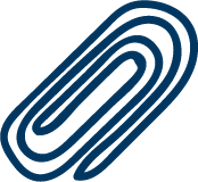